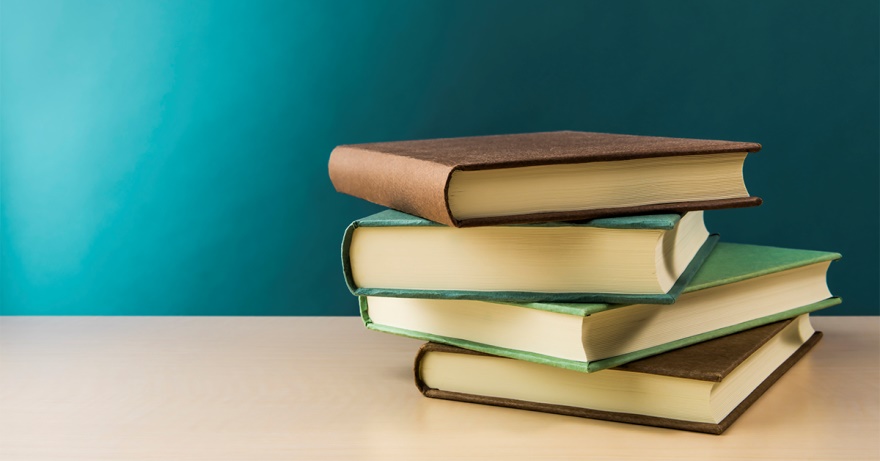 Орыс сыныптарына арналған қазақ тілі мен әдебиеті 5-сынып
Менің Тәуелсіз Қазақстаным (қайталау)
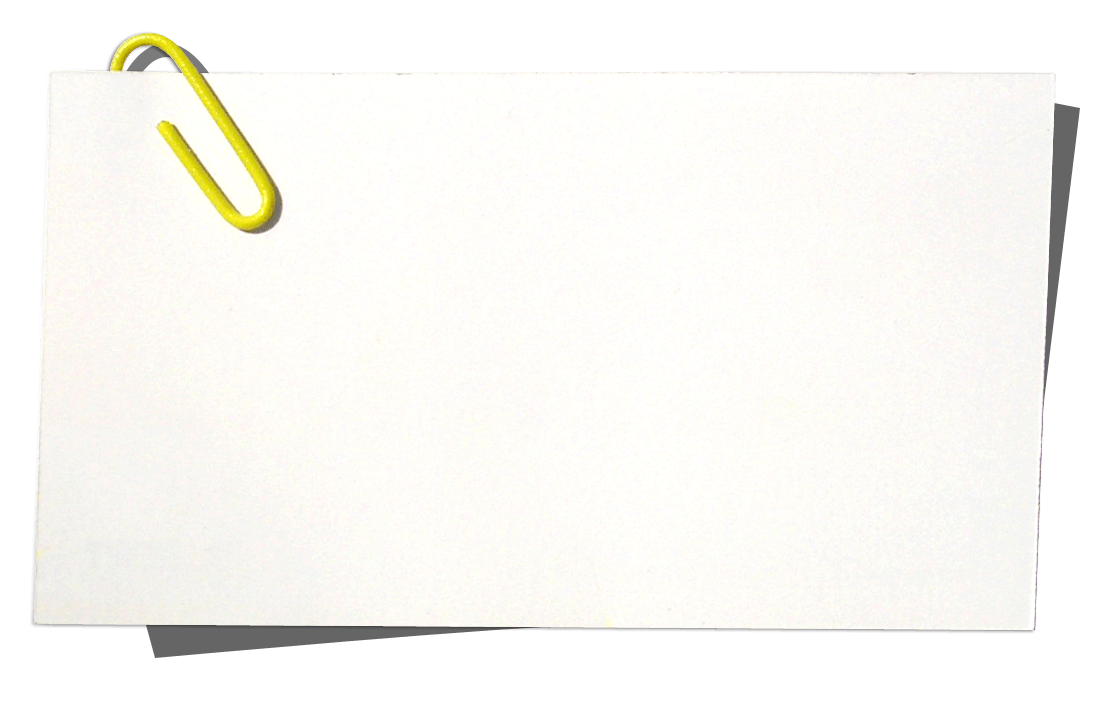 Сабақтың  мақсаты: 5.2.5.1. Берілген сұрақты дұрыс түсініп, лайықты жауап беру, шағын диалогке қатысу.
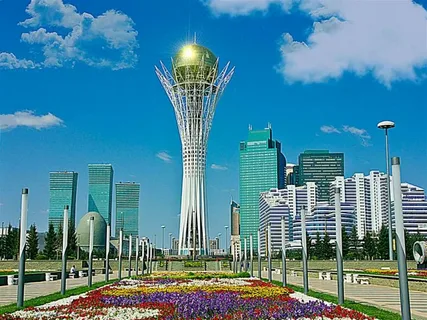 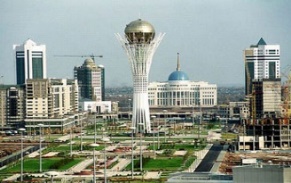 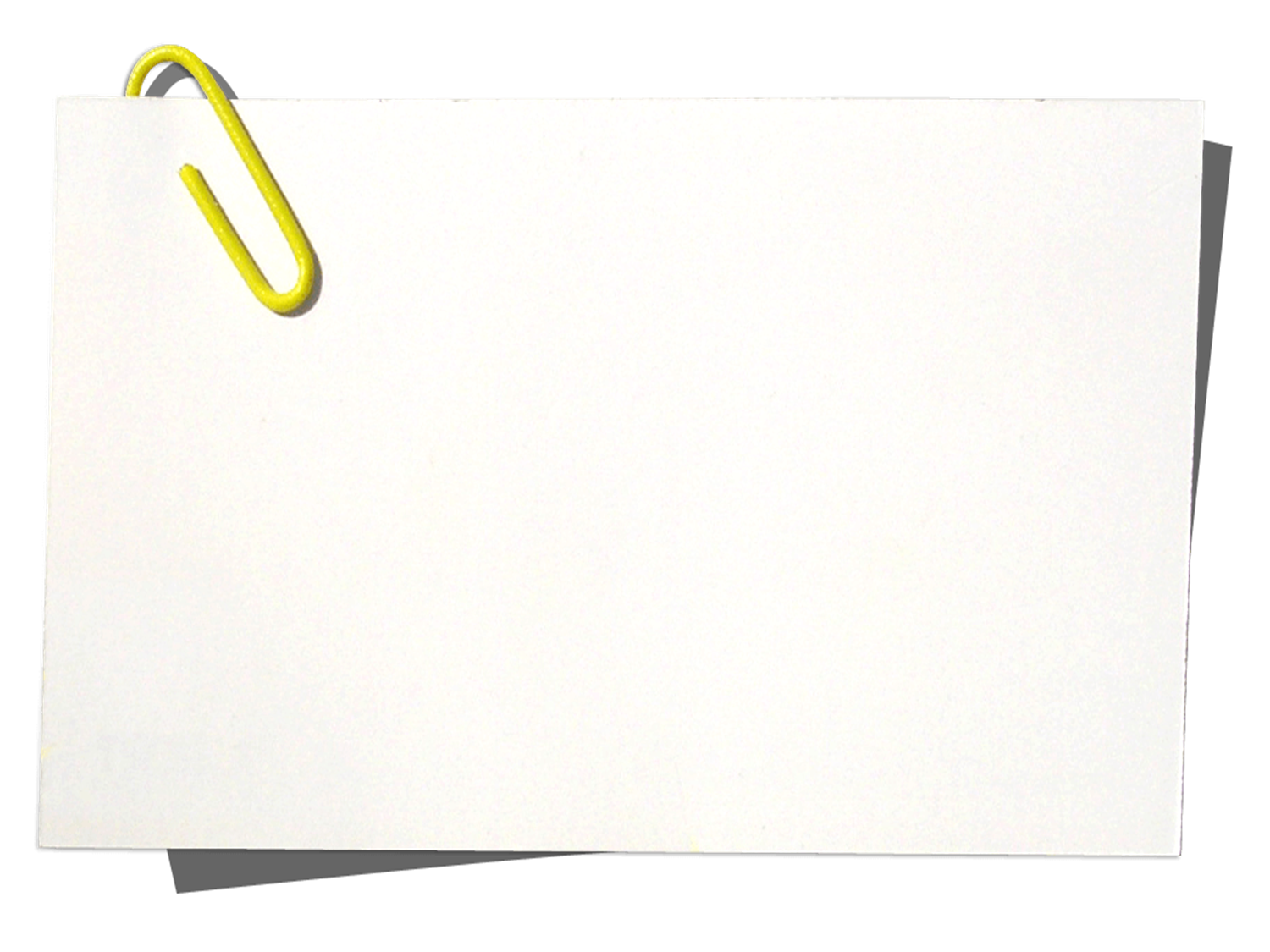 Сау болыңыздар!
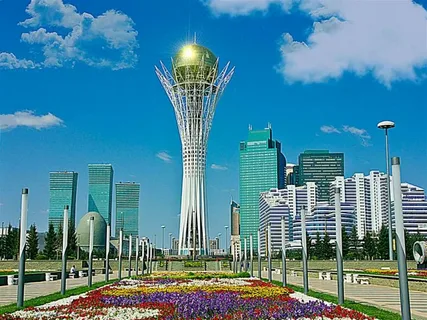